BIBLIOGRAPHICTUTORIALDr. Elisa Anedda (elisa.anedda@unito.it)
Lesson 2
Master Cellular and molecular biology A.A. 2019/2020
SEARCH ENGINES
Search engines are endless in the world wide web, but in the next slides you’ll find the most used in the scientific field. All of them are important, but finding the perfect one for your research it’s up to you!
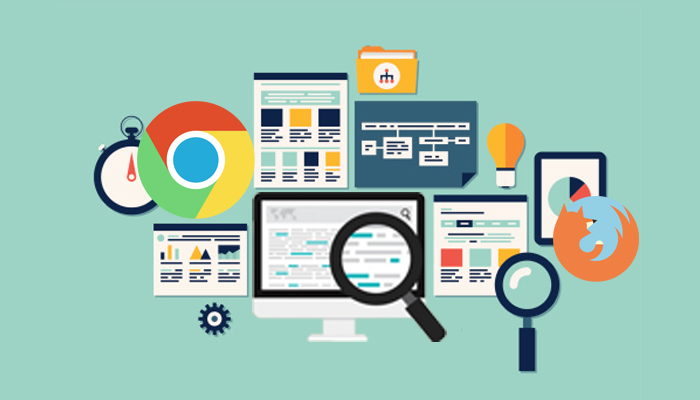 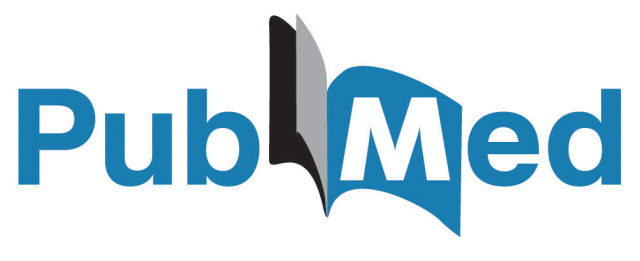 https://www.ncbi.nlm.nih.gov/pubmed/advanced
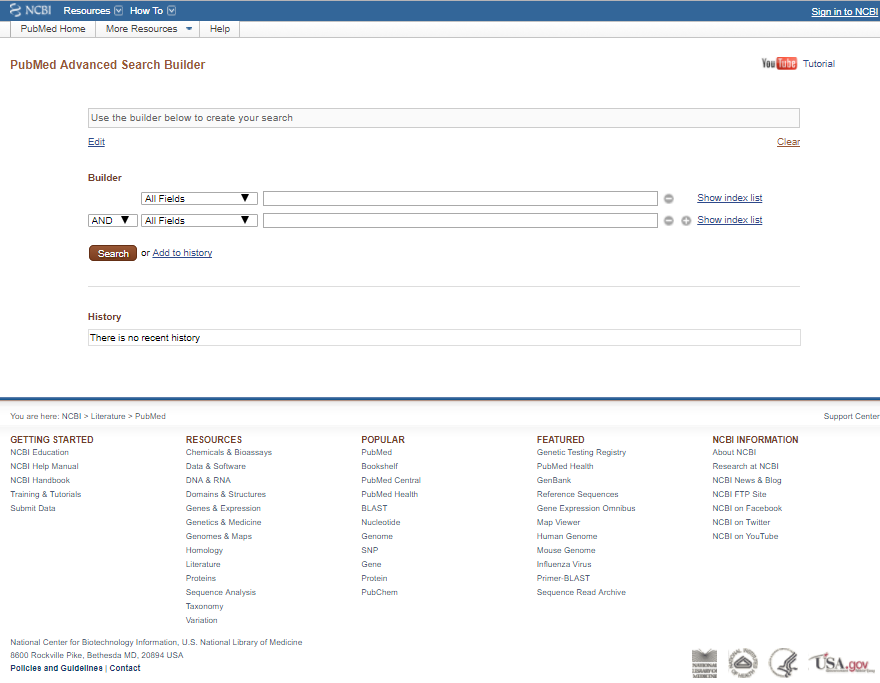 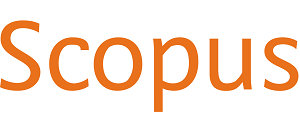 https://www.scopus.com/
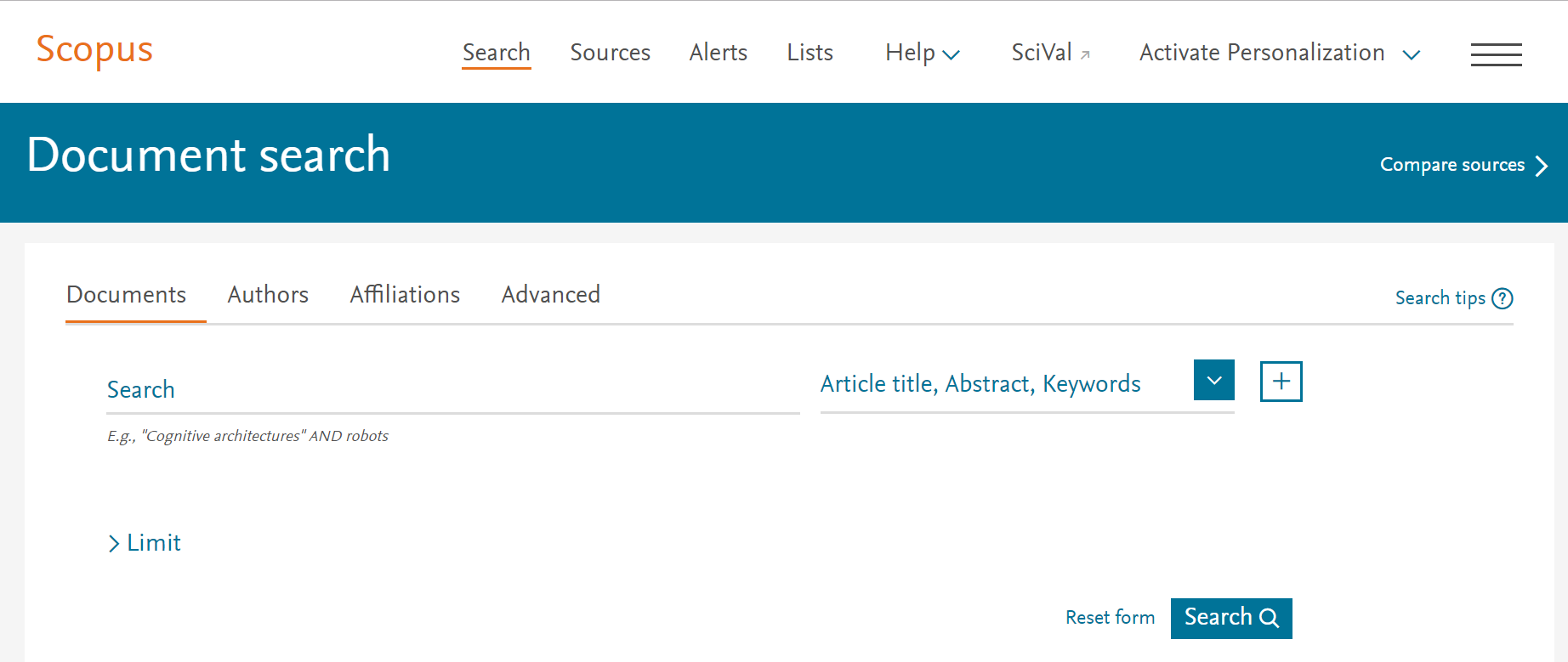 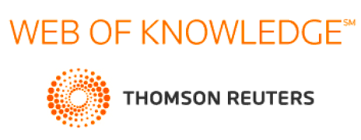 https://webofknowledge.com/
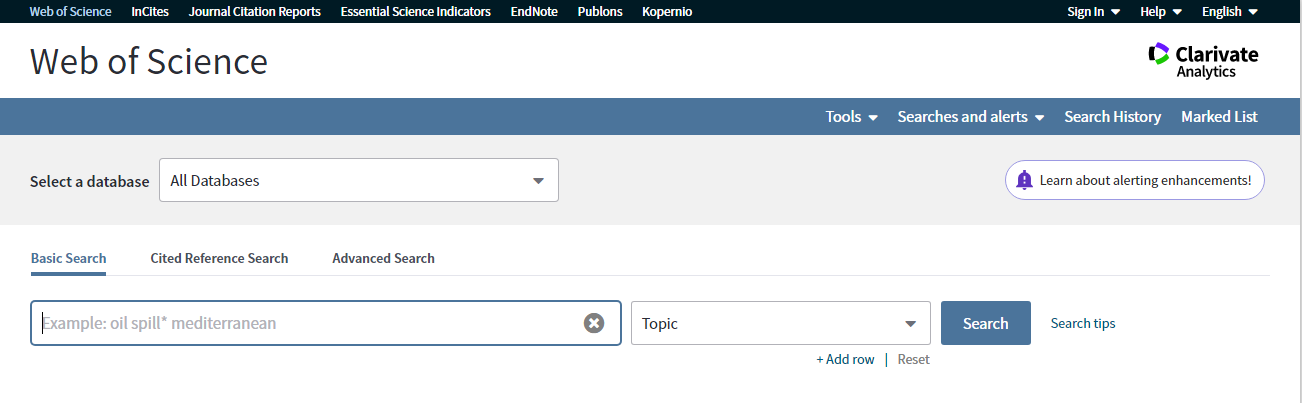 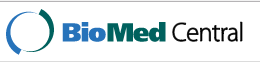 https://www.biomedcentral.com/journals#Life Sciences
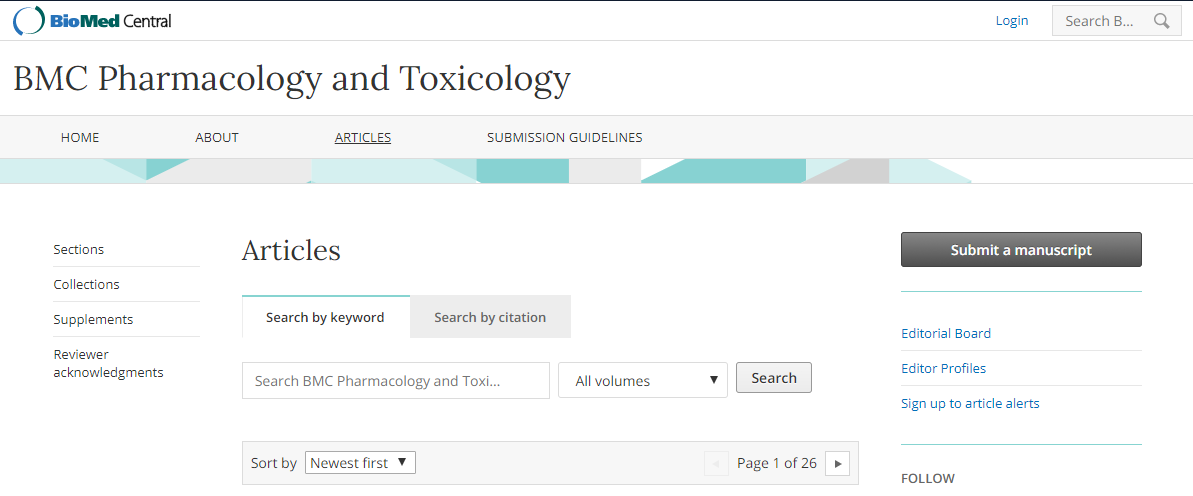 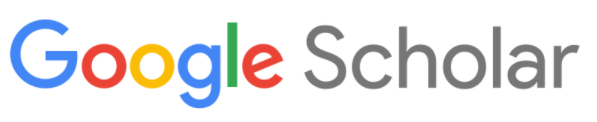 https://scholar.google.it/
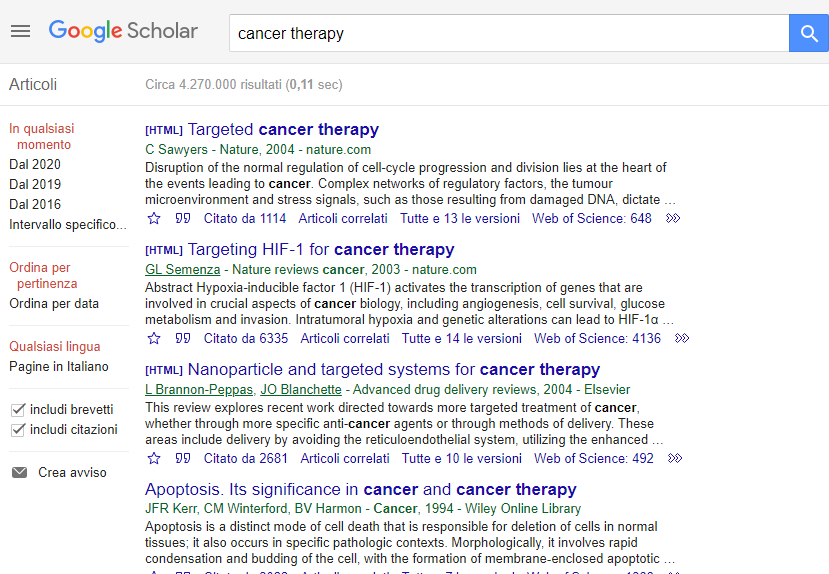 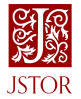 https://www.jstor.org/action/showAdvancedSearch?acc=off&wc=on
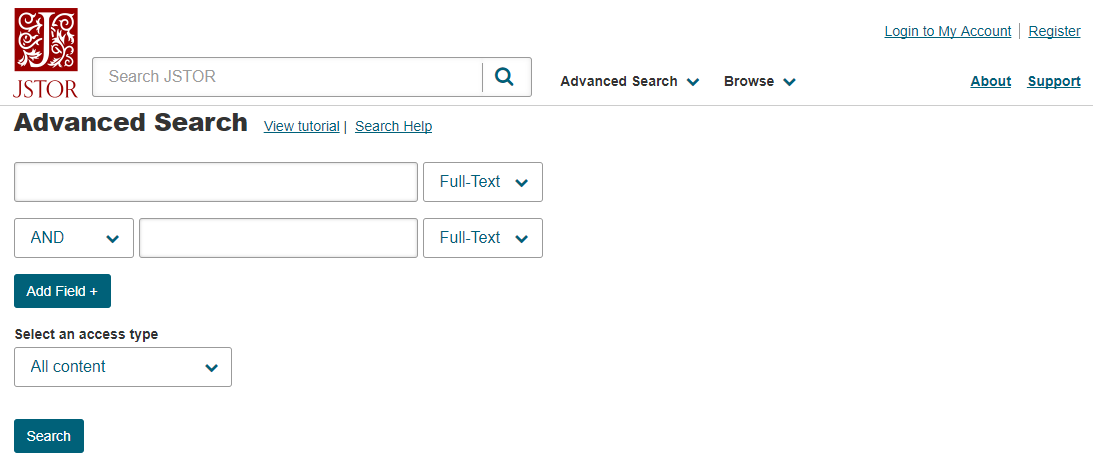 Open access journals
https://doaj.org/
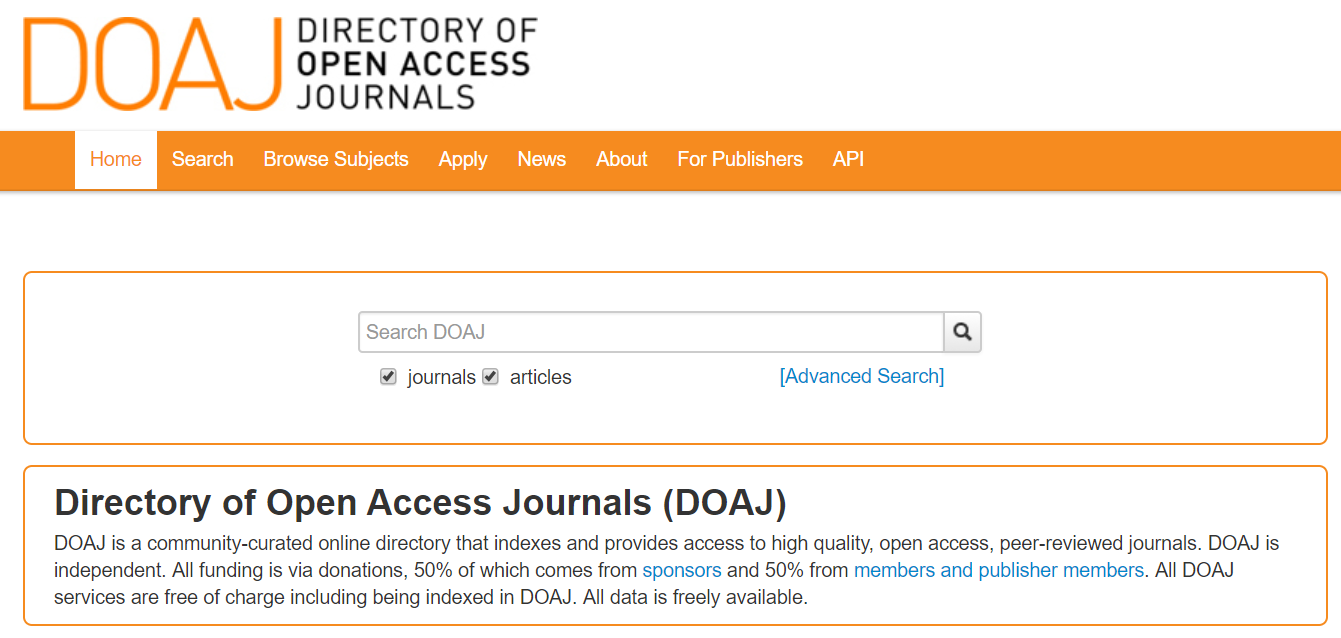 http://oaister.worldcat.org/advancedsearch
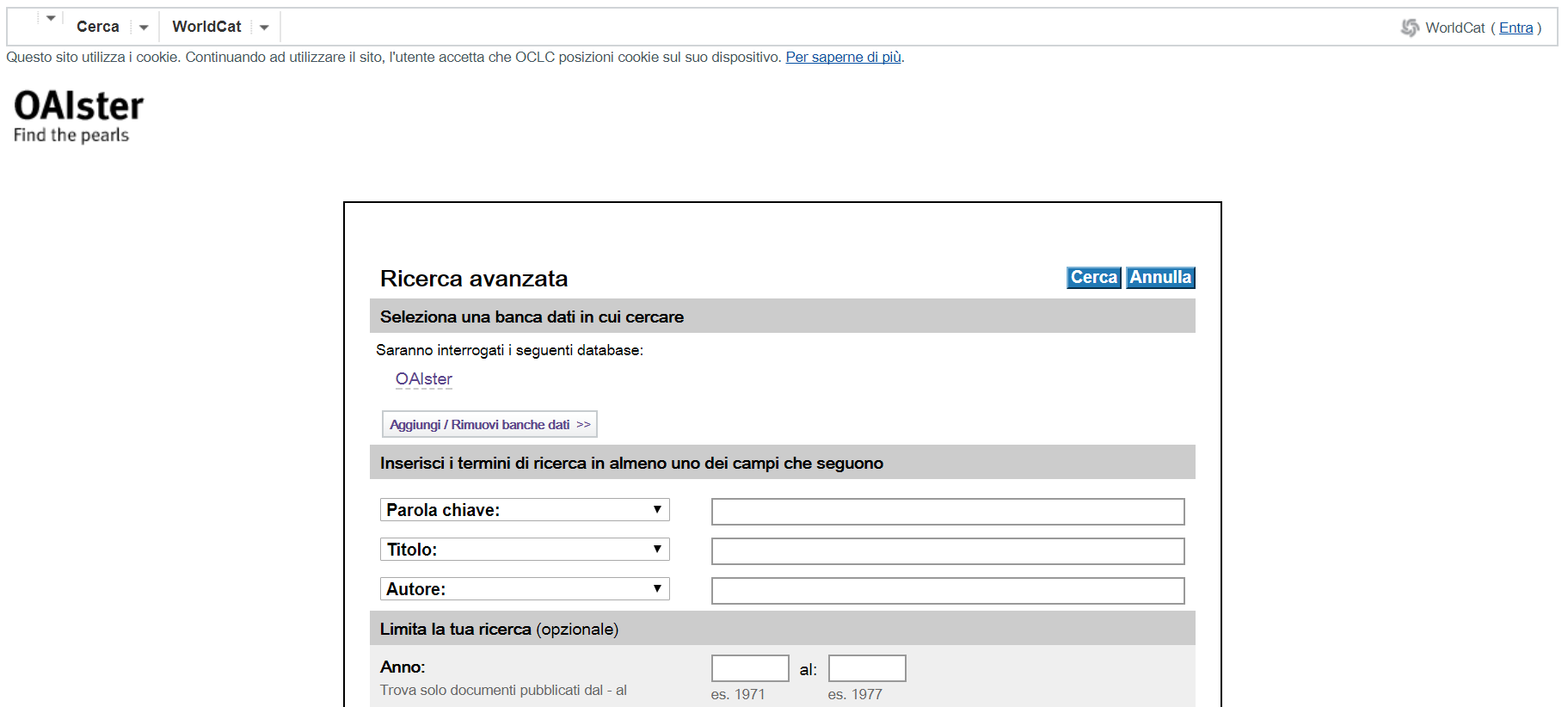 OPAC
OPAC (Online Public Access Catalogue) has the advantage to be consulted from any computer connected to the web.

OPACs can be single or collective libraries if they partecipate to a coordinated library system
http://unito-opac.cineca.it/SebinaOpac/Opac?locale=it_IT
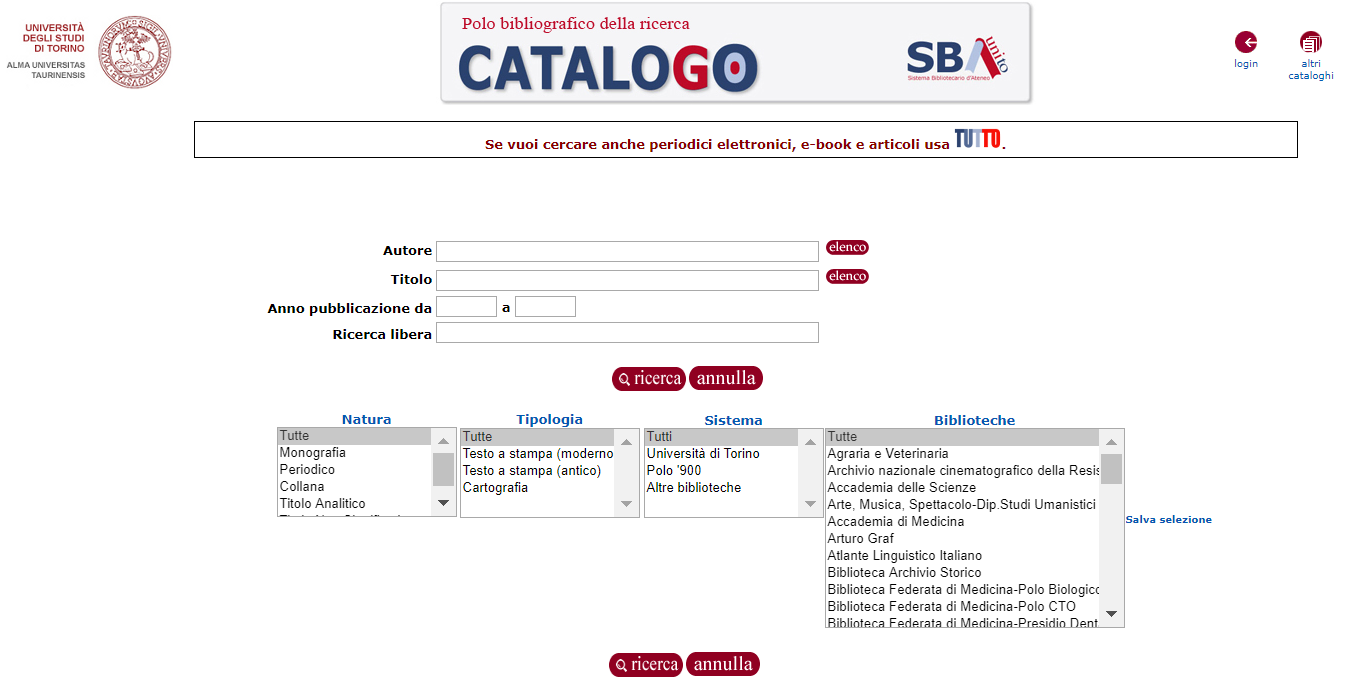 http://pico.polito.it/primo_library/libweb/action/search.do?vid=39pto_v
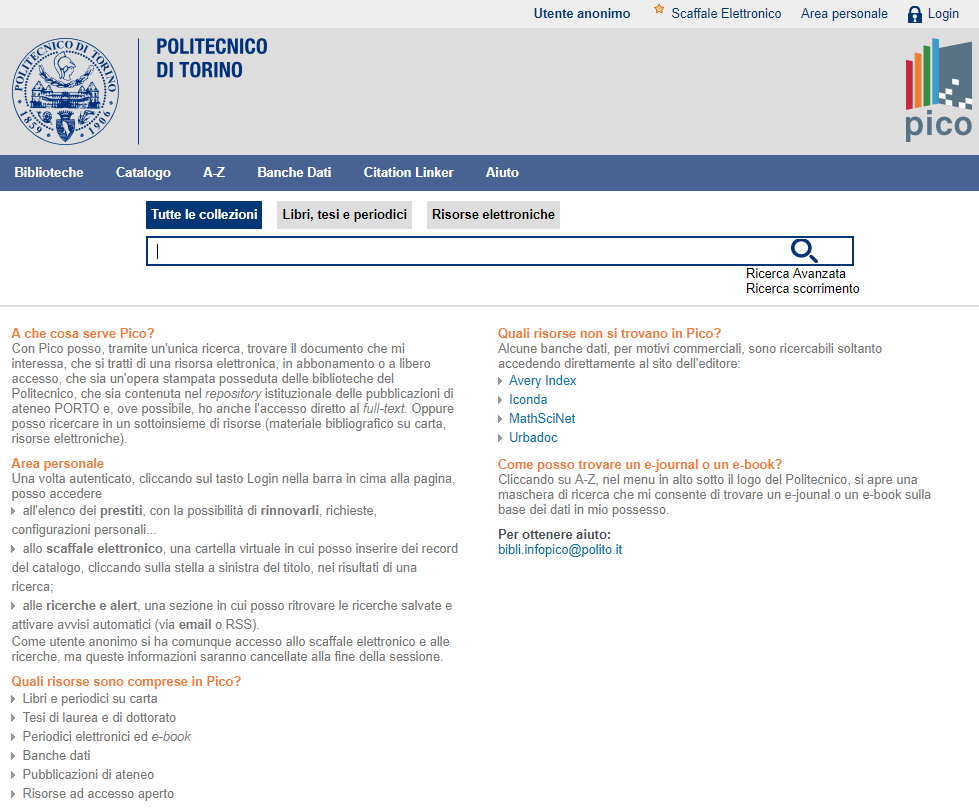 http://opac.biblio.polito.it/F/V8MSB7PDSRHJTS5862YU55B89FJK1M74D2RID85ASMESTP2AJ8-03626?&pds_handle=GUEST
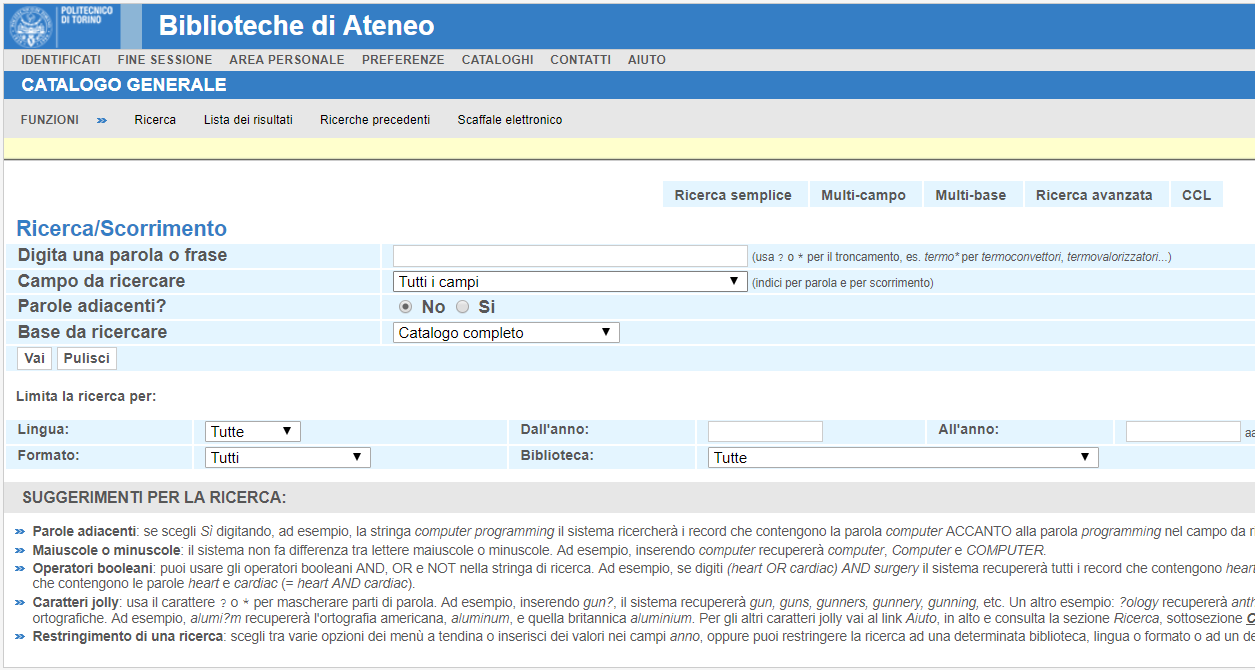 http://opac.sbn.it/opacsbn/opac/iccu/free.jsp
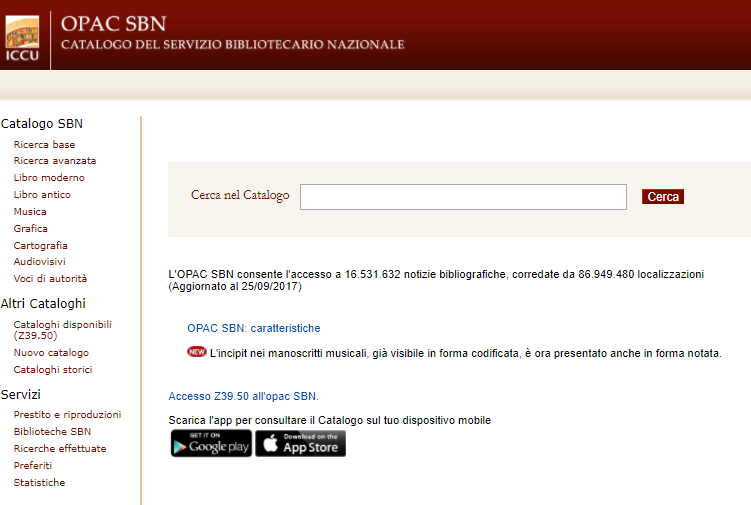 The MetaOPAC is an online catalogue that interrogates at the same time indipendent OPACs and accessible independentely using a specific software.
http://www.aib.it/progetti/opac-italiani/
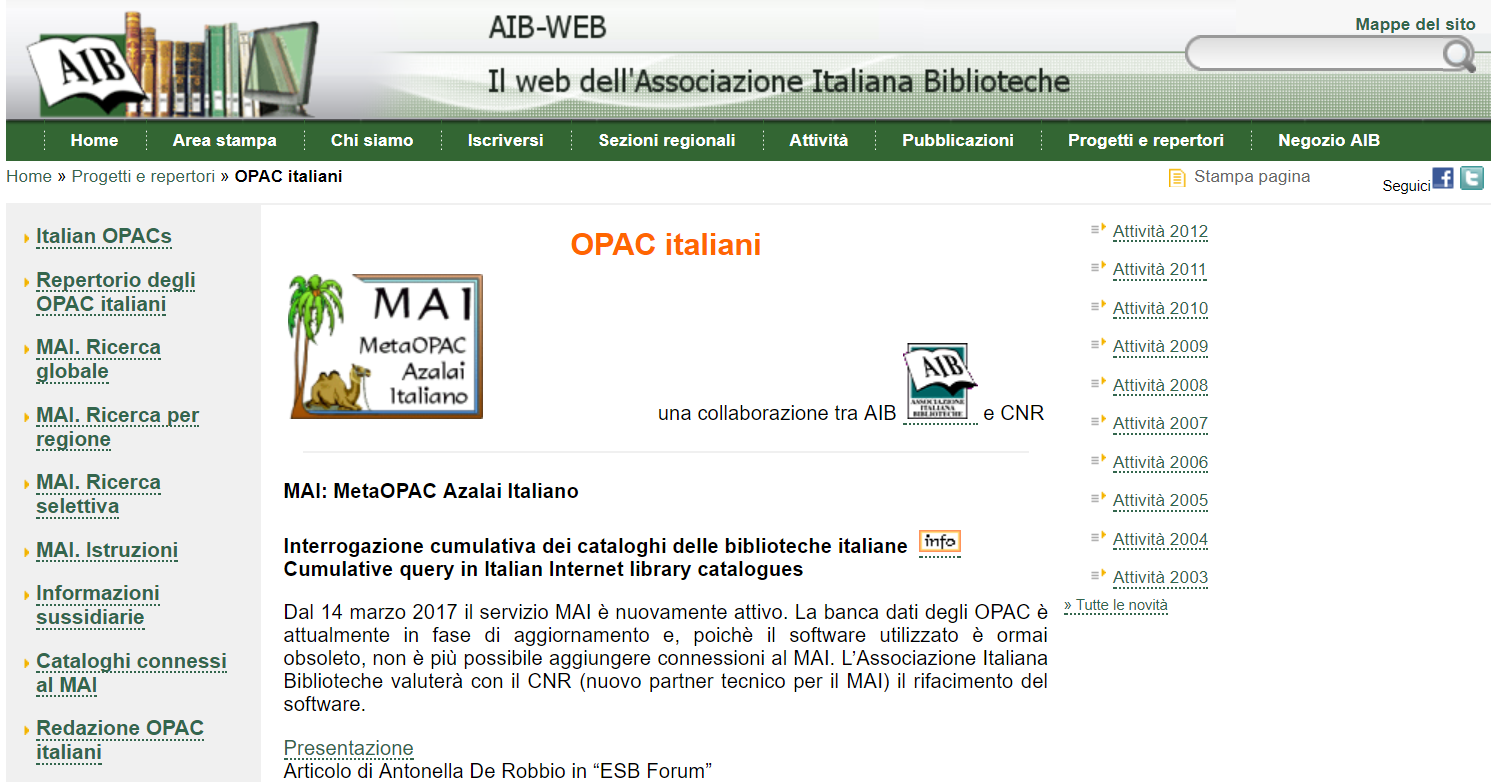